Responsible Leadership
“With great power comes great responsibility”

― Voltaire
19th February 2014

Saskia Freund
Joseph Richardson
Benoit Mars
Saliha Sahin
Amani Alkaddah
David Huckschlag
Devendra Bhandari
[Speaker Notes: The quote, mention topic, & mention the outline]
Michael O’Leary - Ryanair
Fiery, belligerent & antagonistic to competitors, unions, staff and customers
Foul-mouthed, outspoken, does not seem to care about neither his personal nor the company’s image
Aggressive, unapologetic, abusive & abrupt with staff
No rules: rules as only for the hard of thinking
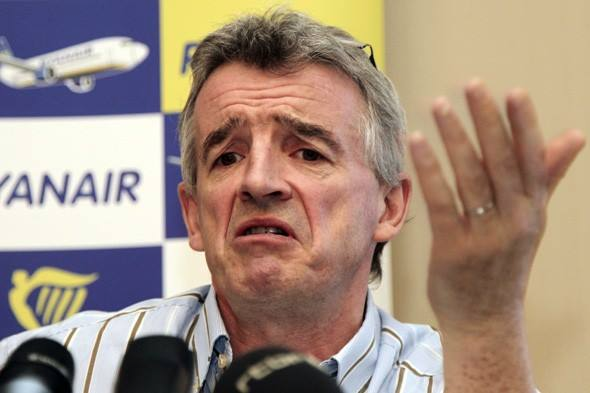 [Speaker Notes: http://www.theguardian.com/business/2004/nov/07/theairlineindustry.observerbusiness

example of irresponsible leader
CEO Ryanair]
What is Irresponsible Leadership?
“Behaviours conducted and decisions made by organizational leaders that are illegal and/or violate moral standards, and those that impose processes and structures that promote unethical conduct by followers.” (Brown and Mitchell, 2010)
[Speaker Notes: Refer back to the CEO of Ryanair]
Herb Kelleher – Southwest Airlines
“Is Herb Kelleher America’s Best CEO?” – Fortune Magazine

Real competitive advantage = Kelleher’s Leadership

Brilliant, charming, cunning, and thorough

Constant interaction with customers and employees
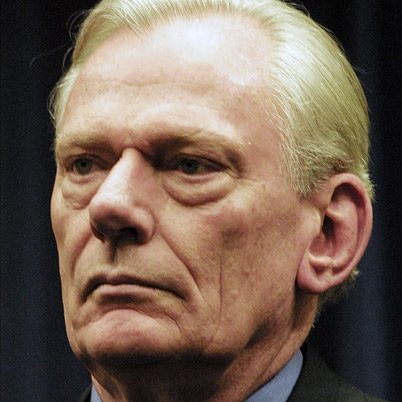 [Speaker Notes: Good example of responsible leadership
Brilliant, charming, cunning, and thorough
Strong relationships with followers
Creating a fun environment (intrinsic motivation)
Empowers individuals
Constant interaction with customers and employees]
What is Responsible Leadership?
“The art of motivating, communicating, empowering and convincing people to engage in a new vision of sustainable development and the necessary change.” 
(The United Nations Global Compact and European Foundation for Management Development, 2008)

An ethical act of inspiring others toward effecting positive change through the accomplishment of a common goal. (Riggo and Tan, 2014)
[Speaker Notes: Person presenting must relate it back to Southwest

http://leadingincontext.com/2012/10/03/what-is-unethical-leadership/

Not much research on topic yet

It is the art of motivating, communicating, empowering and convincing people to engage in a new vision of sustainable development and the necessary change.

An ethical act of inspiring others toward effecting positive change through the accomplishment of a common goal. (Riggo and Tan, 2014)]
Ethical leadership = Responsible leadership?
Leaders are responsible for implementing ethics
	 develop, monitor and enforce ethical behaviour

“The demonstration of normatively appropriate conduct through personal actions and interpersonal relationships, and the promotion of such conduct to followers through two-way communication, reinforcement, and decision-making.” (Brown, Trevino & Harrison, 2005: 120).
[Speaker Notes: Ethical leadership is a part of responsible leadership]
The quest for responsible leadership
Leaders have both power and potential for contributing to the betterment of the world

Responsible leaders require a mindset that cares for the needs of others and act as responsible citizens 

Multitude of stakeholder claims necessitate mutually beneficial relationships

(Maak, 2007)
Why business leaders should be responsible? The importance of responsible leadership
Renewed interest in ethics due to scandals.

“Increasing pressures to make a positive contribution to society.” (Wilson, 2007:7)

Number of irresponsible leaders exceeds the number of responsible leaders 
 great need for more responsible leadership
[Speaker Notes: After having outlined all the challenges responsible leaders face, why should business leaders be responsible?

(For 1st bullet point) Renewed interest in the ethics side of leadership is fuelled by spectacular business scandals: Enron and WorldCom, recent collapse of the global financial system to name a few. (the others are bad business practices such as Shell’s Niger Delta oil pollution, Tiger Brand’s bread price-fixing)


Business complexity, large volumes, speed of information flow and mounting pressures to perform increases probability of leaders acting unethically.]
Why business leaders should be responsible? The importance of responsible leadership
Source of competitive advantage (Southwest Airlines)

Satisfies the follower’s needs

THEREFORE, responsible leadership is an URGENT imperative, NOT a luxury or even an option.
[Speaker Notes: (For 3rd bullet point) Renewed interest in the ethics side of leadership is fuelled by spectacular business scandals: Enron and WorldCom, recent collapse of the global financial system to name a few. (the others are bad business practices such as Shell’s Niger Delta oil pollution, Tiger Brand’s bread price-fixing)]
Challenges responsible leaders face
New demands on leaders
 Complexity of interconnected and intercultural environment, diversity of interests and needs of multiple stakeholders

Ethical challenge
 Creating common standards while respecting moral differences
[Speaker Notes: Most of the challenges that leaders face in an interconnected world emerges
 from the interaction with a multitude of stakeholders, locally, regionally and globally; both inside and outside the organization (Maak and Pless, 2006: 39).
They require leaders to integrate people with different styles and cultural background into teams, include different voices into the dialogue, understand issues from different perspectives, solve conflicts of interests with different people, reconcile intercultural and interpersonal dilemmas. 

The ethics challenge of creating common ethical standards while respecting moral differences extends beyond the organizations, as leaders may face complex ethical issues or moral dilemmas such as human rights issues (working conditions, child labout, etc.), corruption, or differences in social and environmental standards where, due to cultural differences, quick solutions may not always be at hand.]
Roles of Responsible Leadership
Visionary
Character Responsible Leader Qualities
Fellow Citizens
Board Members
Suppliers
Customer
Family
Future Generat-ions
Peers
Emplo-yees direct report
Other Stake-holders
Character Responsible Leader Qualities
Servant
Citizen
Servant
Citizen
Steward
Fig 1. The roles model of 
responsible leadership
[Speaker Notes: Responsible leadership incorporates all stakeholders groups affected by the leader and the organization, not just immediate followers.
To foster collaboration and to mobilize and align these stakeholders to a commonly shared vision, leaders need to exercise certain roles: 
being a steward and as such a custodian of values and resources; 
a good citizen and thus an active and caring member of communities; 
a servant to others; as well as a visionary by providing inspiration and perspective with respect to a desirable future.]
Visionary
Visionary
Character Responsible Leader Qualities
Fellow Citizens
Board Members
Suppliers
Customer
Family
Future Generat-ions
Peers
Emplo-yees direct report
Other Stake-holders
Character Responsible Leader Qualities
Servant
Citizen
Steward
Steward
Fig 1. The roles model of 
responsible leadership
Attributes of a Responsible Leader
Integrity

Open-mindedness

Taking a long-term perspective

Demonstrating ethical behaviour

Care for people

 Communications
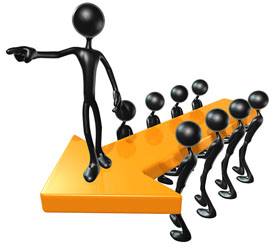 [Speaker Notes: Give EXAMPLES!

A high level of ethical awareness/moral reasoning  & Honest and trustworthy.

Will not be complacent and assume things can't be improved, open to new ideas, challenging others to adopt new ways of thinking.

Does not focus exclusively on cost and budgets, Recognising that business does have responsibilities to the broader society (globally responsible leadership)Understanding the role of each player in society - government, business, trade unions, NGOs and civil  society.

Willing to be a public role model for ethical behaviour. Able to change beliefs of followers consistent with own high values.

 Commitment to the growth and development of employees Respect for employees at all levels Respect for diversity and equal opportunities for all Won't make unrealistic demands on self and others, e.g. not working all hours A management style of empowerment rather than control.

 Listen to others with respect for diverse views , a two-way dialogue with staff Being honest and open with staff in the organisation.]
Principles of Responsible Leadership
(Northouse, 2012, p. 431)
[Speaker Notes: Respect
Respect others to allow them to be themselves, with creative wants and desires
Service
Place followers’ welfare foremost in plans
Justice
Impose fair treatment
Honesty
Act truthfully
Community
Take into account own and followers’ purposes whilst working towards common goals]
Responsible leadershipinterpreted differently across countries
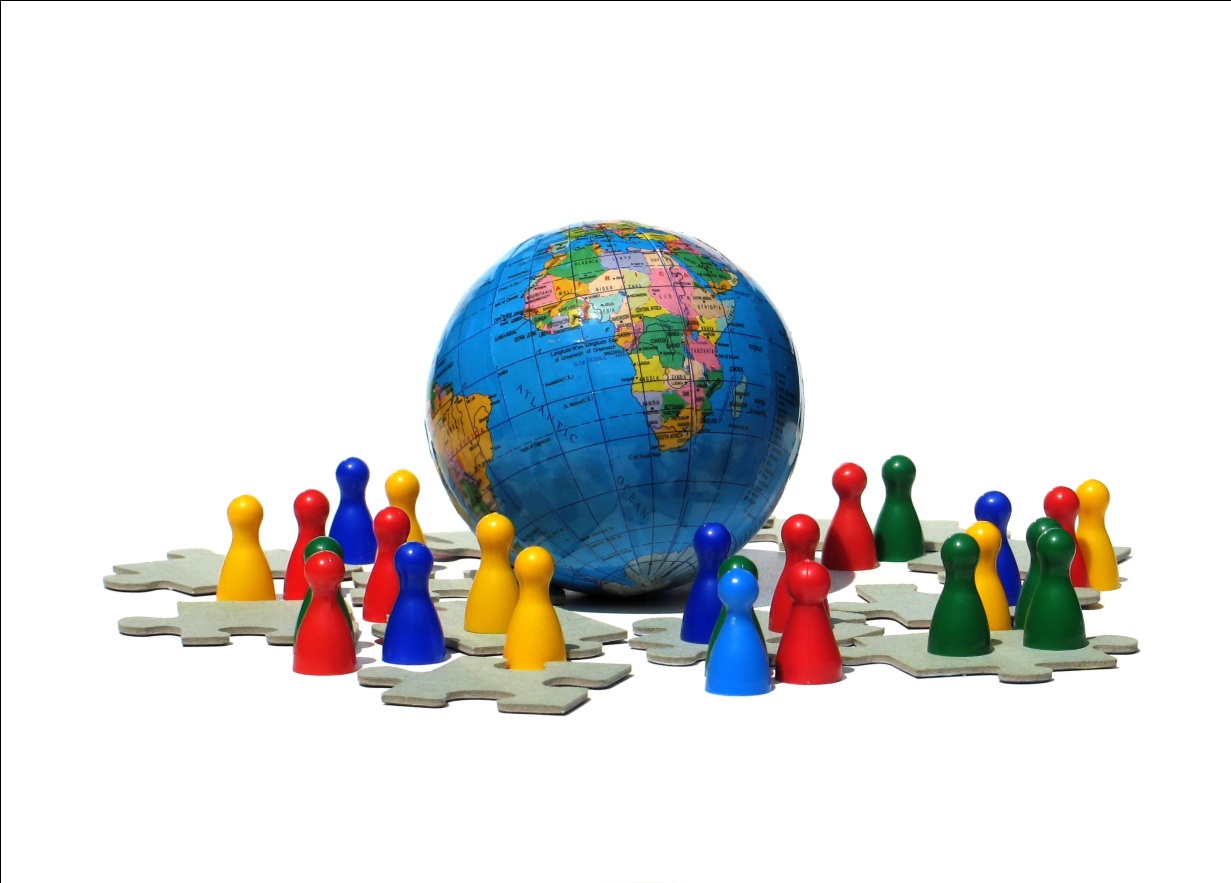 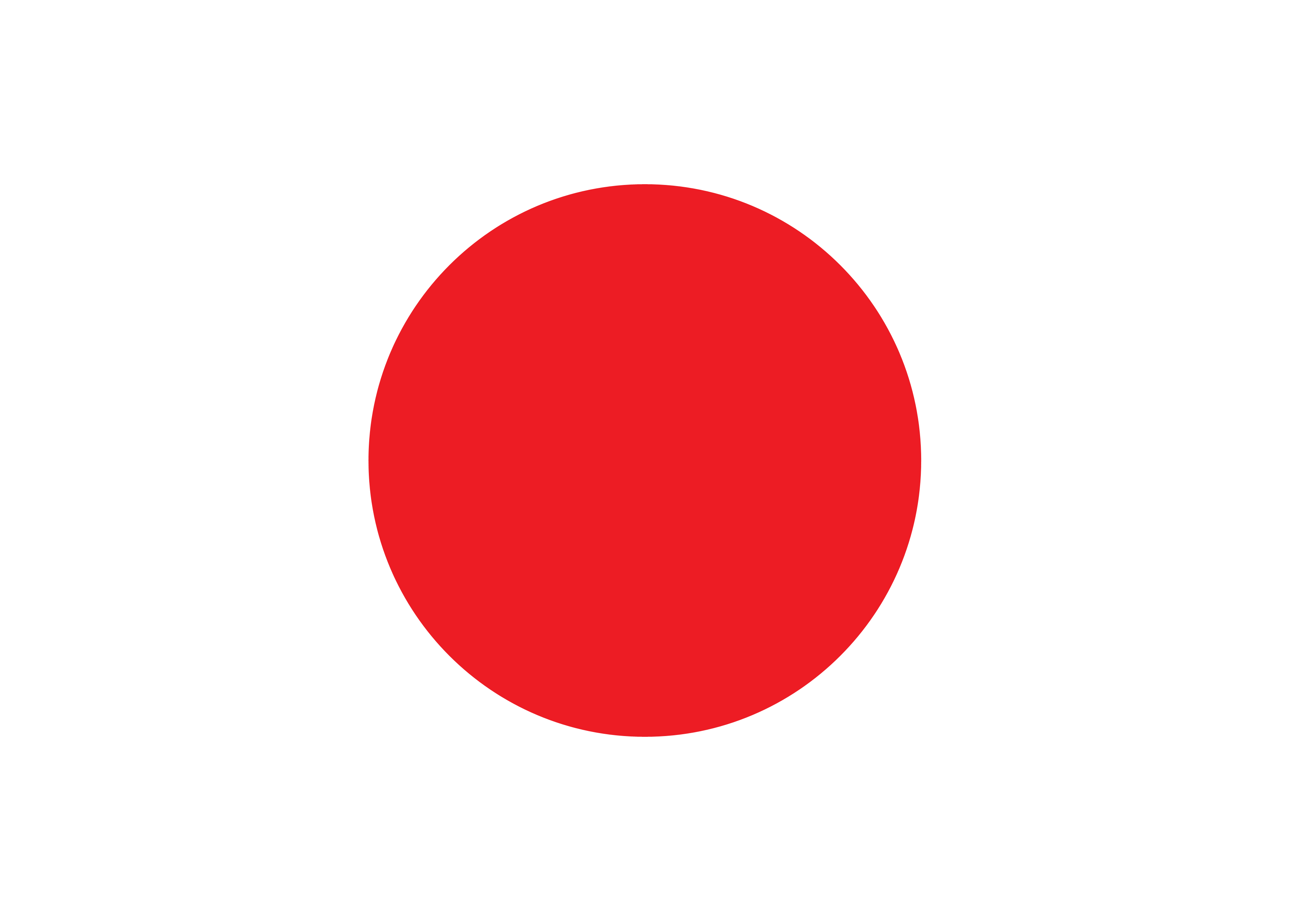 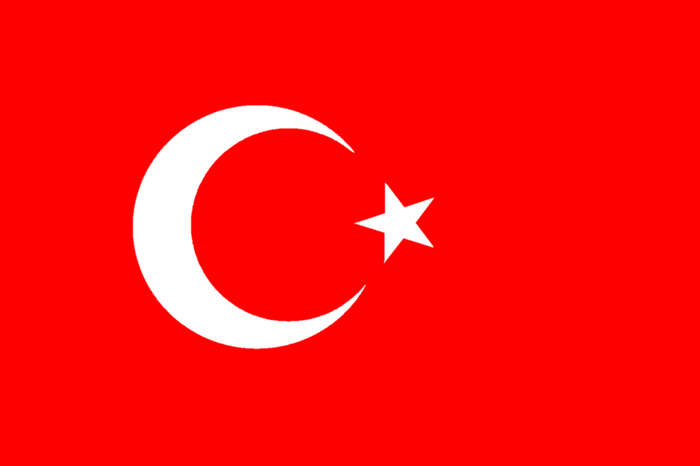 Example:

Responsibility of a leader:
Goes beyond the workplace and extends to family. 
Take care of the employee‘s entire family (e.g hiring family members)
[Speaker Notes: We find it extremely important to look at responsible leadership from the perspective of various cultures as different countries have a different perspective.

Responsible leadership interpreted differently across countries

-> Culture influences in way which responsible leadership is practiced in different cultures
e.g Countries scoring high on both power distance and collectivism (Turkey, Japan):
- responsibility of leader goes beyond the workplace and extends to family
-> responsible leader is expected to take care of the employee’s entire family (hiring family members)
Example: A responsible leader in diffuse culture may ask for a personal favour from his subordinate, such as helping him at home on a weekend, a behaviour that may be considered unacceptable and even unethical or irresponsible in a culture with a specific orientation.]
Dimensions of power distance
High power distance
Low power distance
LEADERS
Consult employees before decision making
Position power
Without consulting
Use of status symbols that demonstrate differences
Rely on expert power rather than position power
Does not demonstrate hierarchical differences in status.
Being and acting responsible rests with the leader
[Speaker Notes: According to Hofstede (1980b), leadership issues are predominantly related to the dimensions of power distance. (High (versus low) power distance scores imply that nations accept hierarchical differences, inequalities among people and, hence an unqual treatement of people including salary differences, the use of priviliges and status symbols that demonstrate the differences. Leaders are expected to make decisions without consulting and to make use of their status and position power. Hence a patriarchic type of leadership with the leader taking responsibility may therefore be more readily accepted and even expected in countries with high power distance scores.) Being and acting responsible rests with the leader who is expected to take charge, give directions, set goals, motivate employees and make decisions with little involvement from subordinates. The leader’s positional power base tends to be accepted without much questioning. Countries with high power distance scores are, for example, the Philippines, Mexico, Venezuela, India and Singapore.]
Dimensions of power distance
High power distance
Low power distance
LEADERS
Consult employees before decision making
Position power
Without consulting
Use of status symbols that demonstrate differences
Rely on expert power rather than position power
Does not demonstrate hierarchical differences in status.
Responsibility of leadership is more likely to be shared
[Speaker Notes: Low scores in power distance refer to the opposite and imply that responsible leaders are expected to consult their employees before making a decision, that they should rely on expert power rather than position power and they do not demonstrate hierarchical differences in status and privileges. In countries with low power distance, the responsibility of leadership is more likely to be shared. Even though designeated superiors exist, they are less likely to refer to or insist on their position power in order to accomplish goals. Countries with low power distance scores are, for example, Austria, Isreal, New Zealand, Switzerland and the Scaninavian countries (Hofstede, 1997) with the USA being close to the middle (40 out of 100), scoring higher than Germany (35).
Responsibility of leadership is more likely to be shared – less likely to refer to or insist on their position power in order to accomplish goals]
Leadership Ethics
Ethical Egoism
High
CONCERN 
FOR
SELF-INTEREST
Utilitarianism
Medium
Altruism
Low
Low
High
Medium
CONCERN  FOR 
THE INTEREST OF OTHERS
(Northouse, 2012, p.426)
[Speaker Notes: Examples:

Ethical egoism: Business context in which a company and its employees make decisions to achieve its goal of maximising profits
Utilitarianism: Behave so as to create the greatest good for the greatest number
Altruism: Actions are moral if their primary purpose is to promote the best interests of others]
Leadership Ethics - continued
Ethical egoism: Business context in which a company and its employees make decisions to achieve its goal of maximising profits

Utilitarianism: Behave so as to create the greatest good for the greatest number

Altruism:
 Actions are moral if they promote the best interest of others
Even when it is contrary to self-interest
Authentic Transformational Leadership
Conclusion
Responsible leadership increasingly important

Currently limited information & research on the topic; likely to be more research done in the future (Northouse, 2012)

There is a number of attributes that responsible leaders must share

Trade-off between concern for self-interest and concern for the interests of others
[Speaker Notes: Because of the added challenge of globalisation, it is becoming more and more difficult to be a responsible leader considering all these challenges
Although it’s harder to be a responsible leader, there’s a greater need to act responsibly]
References
Blanding, M. 2014. Responsible Leadership in an Unforgiving World — HBS Working Knowledge. [online] Available at: http://hbswk.hbs.edu/item/7244.html [Accessed: 17 Feb 2014].
Brown, M. E., Trevino, L. K., & Harrison, D. A. 2005. Ethical leadership: A social learning theory perspective for construct development. Organizational Behavior and Human Decision Processes. Elsevier
Ciulla, J. B. 1998. Ethics, the heart of leadership. Westport, Conn.: Quorum Books.
Doh, J. P. and Stumpf, S. A. 2005. Handbook on responsible leadership and governance in global business. Cheltenham, UK: Edward Elgar.
Lexicon.ft.com. 2014. Responsible Leadership Definition from Financial Times Lexicon. [online] Available at: http://lexicon.ft.com/Term?term=responsible-leadership [Accessed: 16 Feb 2014].
Maak, T., 2007. Responsible Leadership, Stakeholder Engagement, and the Emergence of Social Capital. (pdf) Journal of Business Ethics 74: 329-343.
Maak, T. and Pless, N. 2006. Responsible leadership. London: Routledge.
Murray, A. 2014. What Makes a Great Leader?. [online] Available at: http://online.wsj.com/news/articles/SB10001424052748704878904575031112276749120 [Accessed: 17 Feb 2014].
Northouse, P. 2012. Leadership : theory and practice. Sage Publications.
Pruzan, P. 2009. Rational, ethical, and spiritual perspectives on leadership. Oxford: Peter Lang.
Riggio, R. E. and Tan, S. J. n.d. Leader interpersonal and influence skills.
The Guardian. 2004. A bruiser in the f****** boardroom. [online] Available at: http://www.theguardian.com/business/2004/nov/07/theairlineindustry.observerbusiness [Accessed: 16 Feb 2014].
[Speaker Notes: The United Nations Global Compact and European Foundation for Management Development, 
(2008), The Globally Responsible Leadership Initiative. Globally Responsible Leadership: A Call for 
Action.]